Skeletal Disorders
Adrianna Senn Yuen
Rheumatoid Arthritis- Autoimmune and chronic disease occurs because of the immune system
Affects 1.3 million Americans (middle-aged) 
http://www.cedars-sinai.edu/Patients/Health-Conditions/Images/354031_Adv_Rheumatoid_Arthritis-2sm.jpg
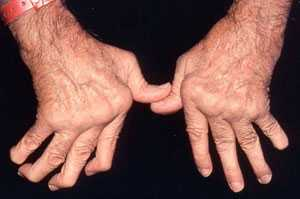 Beaux-Rheumatoid Arthritis
Medical Tribal Stress Syndrome disease is located in the medial of the bone or leg
Females are more prone to this disease because of their higher incidence
http://im.glogster.com/media/4/23/75/88/23758898.jpg
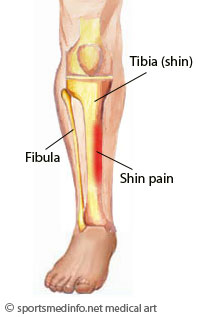 Alex A. -Medical Tibial Stress Syndrome
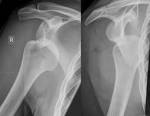 Dislocations are injuries to a joint
Car accident, falling, sports
http://upload.wikimedia.org/wikipedia/commons/1/17/Dislocated_shoulder_X-ray_03.png
Brooke- Dislocation
Gout- Joints get attack repetitively by inflammatory arthritis
Men 30-40, Women 60’s
http://ed-thelen.org/TheFaceOfGout-.jpg
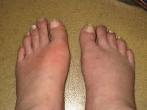 Alex H. – Gout
Spina Bifida- birth defect in lower back or spine
Spanish and Caucasian are affected the most 
http://trialx.com/curebyte/2011/05/29/clinical-trials-and-related-photos-for-spina-bifida/
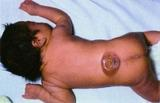 Heidy- Spina Bifida
Osteopenia is low bone density
Caucasian and Asian women 65 or older are more affected
http://trialx.com/curebyte/2011/06/01/what-is-osteopenia/
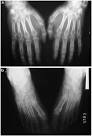 Brittani- Osteopenia
Osteogenesis imperfecta- defect in the 17th chromosome
Baby is born with it, and affects women and men
http://www.beltina.org/pics/osteogenesis_imperfecta.jpg
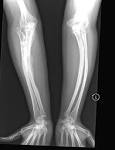 Shaina- Osteogenesis Imperfecta
Osteomyelitis is a bacterial infection of bone and bone marrow
In children (long bones), vertebrate and pelvis in adults
http://upload.wikimedia.org/wikipedia/commons/thumb/5/59/Ostermyelitis_Tibia.jpg/230px-Ostermyelitis_Tibia.jpg
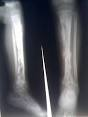 Lix- Osteomyelitis
Osgood- Schaltter is a painful lump in the kneecap
Ages 13-14 boys, 11-12 younger girls because of puberty
http://upload.wikimedia.org/wikipedia/commons/thumb/3/32/OsGood.PNG/230px-OsGood.PNG
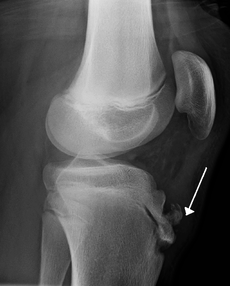 Ian- Osgood- Schaltter
Lordosis is when a spine curves insignificantly
Younger people than older
http://www.seattlechildrens.org/uploadedImages/Seattle_Childrens/cmsassets/Images/kyphosis_large.jpg
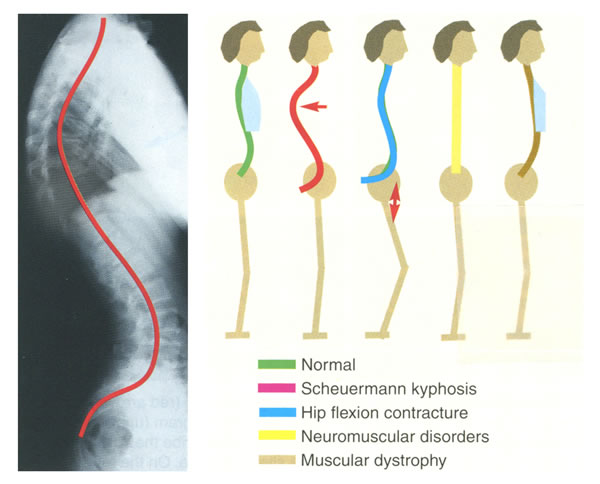 Tharidu- Lordosis
Blount growth disorder in the shin
African American children and obese people
http://images.radiopaedia.org/images/406398/90d5cde16e8014fd0a87e3b6c66168.jpg
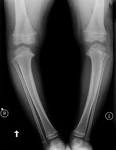 Trey- Blount
Scoliosis is the abnormal curving of the spine
Childern 3 and younger, mostly females
http://img.webmd.com/dtmcms/live/webmd/consumer_assets/site_images/articles/health_and_medical_reference/joints_bones_and_muscles/arthritis-scoliosis_scoliosisspine.jpg
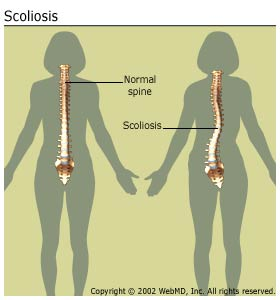 Emily- Scoliosis
Chondromalcia- is the degeneration cartilage in the knee
Young adults
http://www.eorthopod.com/images/ContentImages/knee/knee_patella_chondromalacia/knee_chondromalacia_cause01.jpg
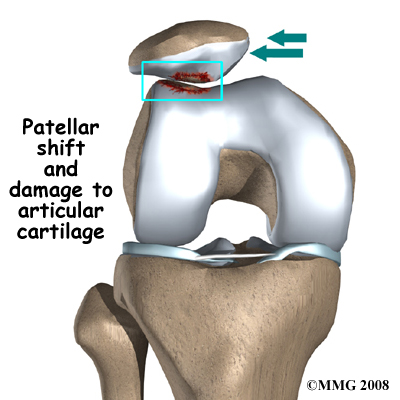 Samantha- Chondromalcia
Pagets disease- disorder that involves abnormal bone destruction and regrowth
Older people
http://image.funscrape.com/images/p/pagets_disease-2063.jpg
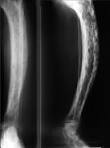 Shayvani- Pagets
A fracture is a complete or incomplete break in a bone due to high amount of force
Athletes, Elderly
http://www.learningradiology.com/caseofweek/caseoftheweekpix2/cow157lg.jpg
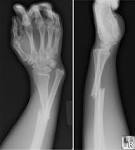 Andi- Fractures
Poliomyelitis is the inflammation of the neurons in the spine and brain
Anyone of any age
http://upload.wikimedia.org/wikipedia/commons/thumb/8/8a/Polio_sequelle.jpg/220px-Polio_sequelle.jpg
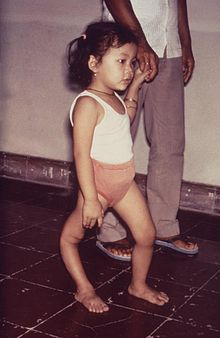 Sam- Poliomyelitis
Rickets- childhood disease softening of bones
Younger children
http://upload.wikimedia.org/wikipedia/commons/thumb/a/a9/XrayRicketsLegssmall.jpg/230px-XrayRicketsLegssmall.jpg
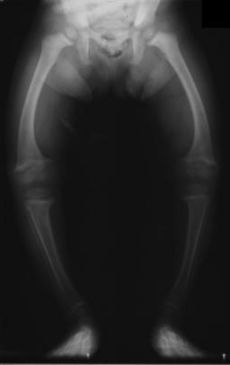 Alex B.- Rickets
Osteothritis- Joint inflammation
50 years above or 25 years
http://health.nytimes.com/health/guides/disease/osteoarthritis/print.html
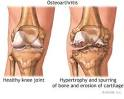 Shane- Osteothritis